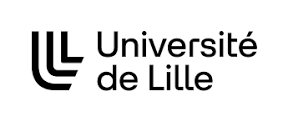 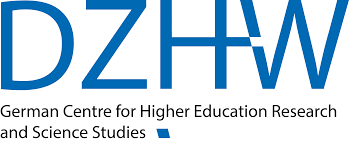 Ethical Issues of the Organization and Management of Research Information
Joachim Schöpfel
University of Lille, GERiiCO laboratory, Lille (France)
Otmane Azeroual
German Centre for Higher Education Research and Science Studies (DZHW), Berlin (Germany)
June 9, 2023
4th Int'l Conf on the Ethics of Information & Knowledge Organization
1
About research information management systems
June 9, 2023
4th Int'l Conf on the Ethics of Information & Knowledge Organization
2
Research information management
Research information = information about research
Data, information and knowledge about organizations, persons, performance, facilities etc.
Projects, activities, outcomes, structures, individuals, infrastructures, equipment, facilities, and more
Assessment, monitoring
Key performance indicators
Knowledge organization
Decision making
June 9, 2023
4th Int'l Conf on the Ethics of Information & Knowledge Organization
3
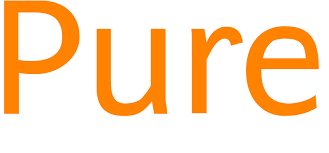 RIMS – or CRIS
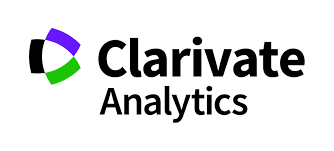 Software that aggregate, organizes, and processes metadata related to research activities
Primary objectives: 
to generate valuable and dependable knowledge about research 
to assist research institutions in providing funding information and facilitating reporting processes 
A particular kind of knowledge organization systems, understood as a generic term for tools designed to support the organization of knowledge and information in order to make their management and retrieval easier
A marketplace with a large variety of providers, systems, and solutions
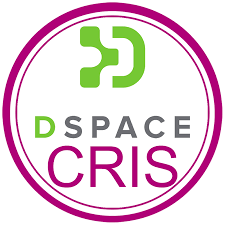 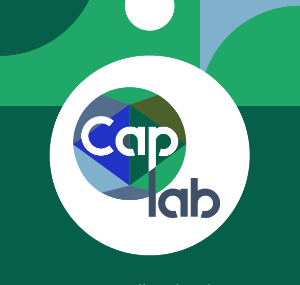 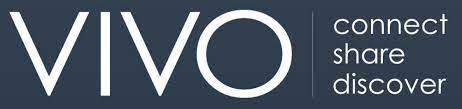 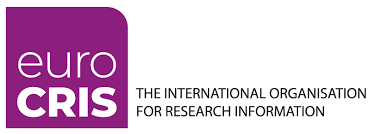 4th Int'l Conf on the Ethics of Information & Knowledge Organization
4
June 9, 2023
(1) The challenge of ethics
June 9, 2023
4th Int'l Conf on the Ethics of Information & Knowledge Organization
5
Doing good science in a good manner
Research ethics provides concepts and recommendations of “right” and “wrong” scientific practice, especially norms of conduct that distinguish between acceptable (responsible) and unacceptable scientific behavior. 
Academic interest in research ethics and research integrity is steadily increasing, above all in medical and health sciences. 
Main issues are falsification and fabrication of research data, informed consent, patient safety, plagiarism and conflict of interest.
Regarding technologies and infrastructures, a growing body of research reveals recurrent themes and dimensions of ethics, such as privacy, security, autonomy, justice, human dignity, control of technology and balance of power.
June 9, 2023
4th Int'l Conf on the Ethics of Information & Knowledge Organization
6
A double challenge for CRIS
Research ethics is highly relevant for the evaluation, the monitoring and the governance of research activities
Research ethics is a double challenge for CRIS
The CRIS data models should be able to represent ethical aspects of research.
The design, implementation and functioning of CRIS should be compliant with usual ethical standards of scientific research.
CRIS as a special case of KO systems
June 9, 2023
4th Int'l Conf on the Ethics of Information & Knowledge Organization
7
The potential of CRIS
Most CRIS do not provide ethics-related assessment
But they should…
June 9, 2023
4th Int'l Conf on the Ethics of Information & Knowledge Organization
8
(2) Representing research ethics
Handling ethics
June 9, 2023
4th Int'l Conf on the Ethics of Information & Knowledge Organization
9
Survey results
Research information management systems can represent at least partially ethical practice; yet, so far, institutions often do not make use of these features to support their research performance.
Indicators on ethics-related activities (the existence of an ethics committee, the number and outreach of ethics programs…) pose little or no ethical or legal problem.
Recording information about individual misconduct may be much more harmful.
June 9, 2023
4th Int'l Conf on the Ethics of Information & Knowledge Organization
10
Relevant metrics
Existence of a local ethics committee
Number of ethics committee reviews or audits
Topics of reporting of misconduct
Number of members of ethics committee
June 9, 2023
4th Int'l Conf on the Ethics of Information & Knowledge Organization
11
Insights
Potential indicators
Challenges
Standardization of classification and terminology
Priorities and common ground
Update of data models
June 9, 2023
4th Int'l Conf on the Ethics of Information & Knowledge Organization
12
(3) Compliance with ethical requirements
Ethical usage
June 9, 2023
4th Int'l Conf on the Ethics of Information & Knowledge Organization
13
Survey results
Lack of data reliability and security and uncontrolled (re)use of CRIS data are considered as significant risks for organizations and persons.
Concerns have been raised about potentially harmful implementation, the risk of political surveillance (cooperation with China), and biased (offensive) terminology.
June 9, 2023
4th Int'l Conf on the Ethics of Information & Knowledge Organization
14
Main relevance for CRIS: the usage of results
June 9, 2023
4th Int'l Conf on the Ethics of Information & Knowledge Organization
15
[Speaker Notes: According to the respondents, research ethics is an important issue for]
Two groups of problems
The survey revealed a concern related to data transparency and access rights. 
There are two groups of problem areas. 
One concerns sensitive data, data loss, including intellectual property and personal data issues. 
And then there is the implementation side, which is much fuzzier - you can hurt people by implementing software incorrectly.
June 9, 2023
4th Int'l Conf on the Ethics of Information & Knowledge Organization
16
Priority action: development of new services, adaptation of data model and selection of data sources
June 9, 2023
4th Int'l Conf on the Ethics of Information & Knowledge Organization
17
(4) The impact of open science
What does DORA mean for CRIS?
June 9, 2023
4th Int'l Conf on the Ethics of Information & Knowledge Organization
18
The vision of DORA
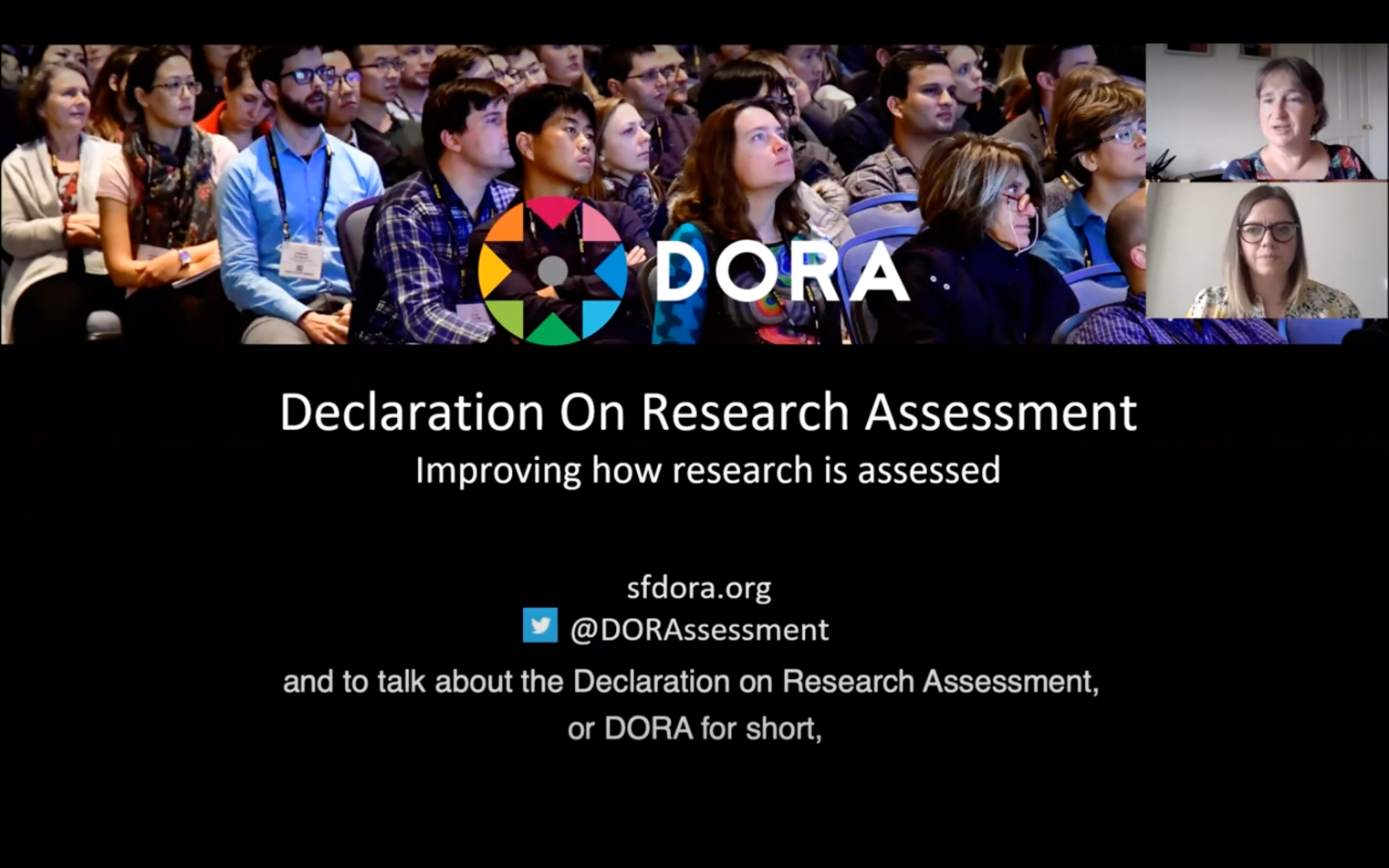 To advance practical and robust approaches to research assessment globally and across all scientific disciplines.
Objectives:
Raise awareness
Facilitate implementation
Catalyze change
Improve equity
June 9, 2023
4th Int'l Conf on the Ethics of Information & Knowledge Organization
19
International and national initiatives
Targets: research funders, publishers, research institutions and researchers
American Society for Cell Biology (2012). San Francisco Declaration on Research Assessment (DORA). https://sfdora.org/read/ 
Coalition for Advancing Research Assessment (2022). Agreement on Reforming Research Assessment. https://coara.eu/ 
European Commission (2021). Towards a reform of the research assessment system. https://op.europa.eu/fr/publication-detail/-/publication/36ebb96c-50c5-11ec-91ac-01aa75ed71a1 
European Council (2022). Brno Declaration on Fostering a Global Ecosystem of Research Infrastructures. https://www.icri2022.cz/post/brno-declaration-on-fostering-a-global-ecosystem-of-research-infrastructures 
UNESCO (2021). Recommendation on Open Science. Paris. https://unesdoc.unesco.org/ark:/48223/pf0000379949.locale=en
Académie des sciences (2022). Critères pour une évaluation transparente et rigoureuse des chercheurs et de leurs équipes. Paris, Institut des Sciences. https://www.academie-sciences.fr/fr/Rapports-ouvrages-avis-et-recommandations-de-l-Academie/criteres-pour-une-evaluation-transparente-et-rigoureuse-des-chercheurs-et-de-leurs-equipes.html 
Deutsche Forschungsgemeinschaft (2022). Open Science as Part of Research Culture. Positioning of the German Research Foundation. Bonn. https://zenodo.org/record/7194537 
DINI AG FIS (2022). Management von Forschungsinformationen in Hochschulen und Forschungseinrichtungen. https://edoc.hu-berlin.de/handle/18452/26130 
French Open Science Committee (2022). Paris Call on Research Assessment (OSEC). Paris. https://osec2022.eu/paris-call/ 
Quigley, N., Chan, J., Clift, J. (2022). The role of Australian institutional repositories in sharing academic research: Research report. Curtin University Library. https://doi.org/10.25917/S5A6-R623
June 9, 2023
4th Int'l Conf on the Ethics of Information & Knowledge Organization
20
Main purpose of these initiatives
Against quantitative metrics
Against journal-based metrics

Independent and discipline-specific quality assessment
Inclusion of the whole output
Valorization of open access
Community support for change
June 9, 2023
4th Int'l Conf on the Ethics of Information & Knowledge Organization
21
More diversity: other data
Social media, public media
Research data and other material
Audio/video products
Reports, working papers, preprints…
Patents
…

Issues: selection, metadata, identifiers…
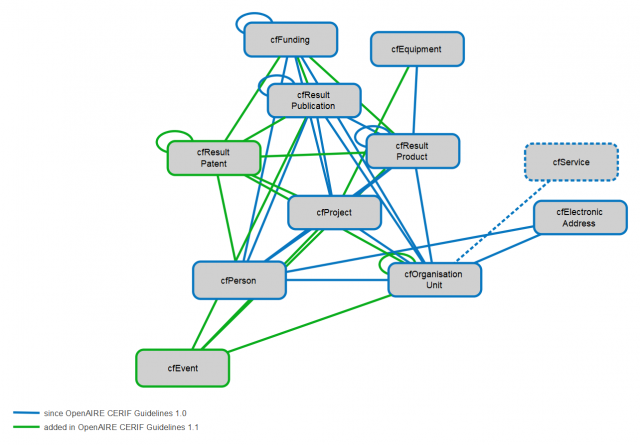 June 9, 2023
4th Int'l Conf on the Ethics of Information & Knowledge Organization
22
More diversity: other metrics
Qualitative indicators of research impact (peer review)
Community-led curation and annotation (C. Tatum, GraspOS)
Responsible use of quantitative indicators
Not only output but also practice 
Professional conduct of research
Fostering a culture of open science
Openness of research (early sharing and open collaboration)
Reproducibility of results
Originality of ideas
Need to assess research on its own merits 
Results beyond the state-of-the-art
Respect of the variety of scientific disciplines, research types, research career stages and roles
June 9, 2023
4th Int'l Conf on the Ethics of Information & Knowledge Organization
23
Different processing
Transparency 
Keeping the data collection and analysis processes and transparent to allow the assessees to test and verify the results
Communication: Be explicit about the criteria
Control (and restriction) of usage
Inappropriate manipulation of metrics will not be tolerated
Interactivity (supporting different modes of assessment)
Open data
June 9, 2023
4th Int'l Conf on the Ethics of Information & Knowledge Organization
24
Other governance
(More) community control (stewardship)
Open source
Community-driven development
Respect of all communities
Sustainability 
No vendor lock-in
June 9, 2023
4th Int'l Conf on the Ethics of Information & Knowledge Organization
25
(5) CRIS as an ethical infrastructure
Being ethical
June 9, 2023
4th Int'l Conf on the Ethics of Information & Knowledge Organization
26
Survey results
The disparity between ethics committees and CRIS remains significant.
The debate regarding ethics, transparency, integrity, and the advancement of research evaluation has not fully caught up with the ongoing discussion about enhancing research information management systems.
Members of ethics committees appear to be convinced of the value of CRIS in their work, indicating a strong possibility of acceptance for these systems in this community.
June 9, 2023
4th Int'l Conf on the Ethics of Information & Knowledge Organization
27
Towards ethical CRIS – a proposal*
A CRIS should be considered as ethical if and insofar it is 
beneficial to, and respectful of, people and the environment; 
robust and secure; 
respectful of human values; 
fair; and 
explainable, accountable and understandable.
* Based on Morley, J. et al. (2020). From What to How: An Initial Review of Publicly Available AI Ethics Tools, Methods and Research to Translate Principles into Practices. Science and Engineering Ethics, 26(4), 2141–2168. https://doi.org/10.1007/s11948-019-00165-5
June 9, 2023
4th Int'l Conf on the Ethics of Information & Knowledge Organization
28
What does this mean?
From an ethical point of view, a CRIS is not morally good in itself. 
Based on our survey data and on other studies on ethics of information systems, the implementation and management of CRIS should pay attention to five points:
A careful and consensual (acceptable) choice of indicators;
The selection of reliable sources of information;
Compliance with the legal framework (RGPD), with secure and, if possible, anonymized processing;
Strict control of access to this data;
Strictly supervised use.
June 9, 2023
4th Int'l Conf on the Ethics of Information & Knowledge Organization
29
(6) Perspectives
ERaCRIS proposal (ANR DFG FRAL 2023)
June 9, 2023
4th Int'l Conf on the Ethics of Information & Knowledge Organization
30
A new proposal
A Franco-German cooperation
ANR and DFG call in SS&H
Ten Higher Education and research organizations
French leader: University of Lille
German leader: Fernuniversität Hagen
22 scientists
2024-2026
Resources required: € 1.6m
Including two PhDs, three postdocs and other positions
Connecting fundamental and applied research
Including CRIS providers (VIVO, 4science) and relevant networks (euroCRIS, DINI, SFSIC GER GENIC) and initiatives (CoARA, RDA, EOSC, KFiD…).
Fostering interdisciplinarity 
Information sciences and digital humanities (information systems, knowledge organization, usage of data and systems…), computer sciences (databases, business systems), philosophy (digital ethics), economics (strategic dimensions of information infrastructures), and sociology (social practice, norms). 
Promoting interculturality
June 9, 2023
4th Int'l Conf on the Ethics of Information & Knowledge Organization
31
Five objectives
To provide a precise, valid and exhaustive catalogue of measurable key performance indicators of research ethics that can be translated into data models of research information management systems. 
To assess responsible research information management, i.e., the analysis of the development, implementation, governance, and usage of these systems from an ethical point of view.
To provide insight on the impact on CRIS of recent initiatives to transform research assessment.
To investigate the CRIS ecosystem from an ethical point of view (roles and responsibilities of stakeholders, security of CRIS data in the context of vertical integration of infrastructures and of “surveillance publishing”…).
To provide opportunities and useful information to contribute to and foster the communication between ethics and CRIS communities.
June 9, 2023
4th Int'l Conf on the Ethics of Information & Knowledge Organization
32
Further reading
Azeroual, O. & Schöpfel, J. (2022). Forschungsinformationssysteme und Ethik: eine doppelte Herausforderung. Information – Wissenschaft & Praxis, 73(4), 179–186. https://doi.org/10.1515/iwp-2021-2208
Schöpfel, J. & Azeroual, O. (2022). Les systèmes d’information recherche comme un nouvel objet du questionnement éthique. RFSIC Revue Française des Sciences de l’Information et de la Communication, 25. https://journals.openedition.org/rfsic/13254
Schöpfel, J. & Azeroual, O. (2022). What Does DORA Mean for CRIS? euroCRIS Membership Meeting, Nijmegen, Nov 30 - Dec 2, 2022. https://hal.univ-lille.fr/hal-03883806
Schöpfel, J. & Azeroual, O. (2023). Ethical Dimensions of Research Information Management. A New Challenge for Information Professionals. In C. Chisita, M. Fombad, M. Majanja & O. B. Onyancha (eds.), Information Services for a Sustainable Society in an Era of Information Disorder. Berlin: IFLA De Gruyter Saur. https://www.degruyter.com/document/isbn/9783110772753/html
Schöpfel, J., Azeroual, O. & Jungbauer-Gans, M. (2020). Research Ethics, Open Science and CRIS. Publications, 8(4), 51. https://doi.org/10.3390/publications8040051
Schöpfel, J., Azeroual, O. & de Castro, P. (2022). Research Information Systems and Ethics relating to Open Science. Procedia Computer Science, 211, 36–46. https://doi.org/10.1016/j.procs.2022.10.174
June 9, 2023
4th Int'l Conf on the Ethics of Information & Knowledge Organization
33
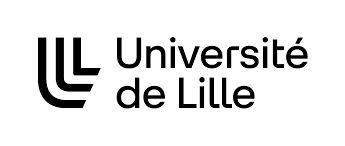 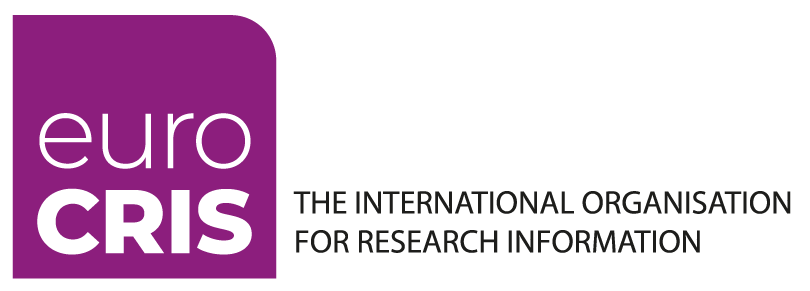 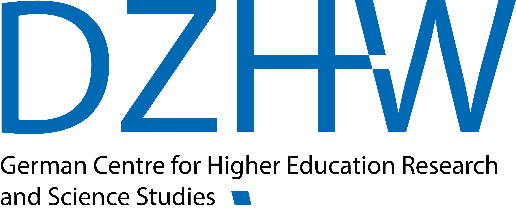 Thank you
joachim.schopfel@univ-lille.fr
azeroual@dzhw.eu
June 9, 2023
4th Int'l Conf on the Ethics of Information & Knowledge Organization
34